あゆんできた 30ねんの　はじまり    　　こころを　さだめた　　　　　レムナント
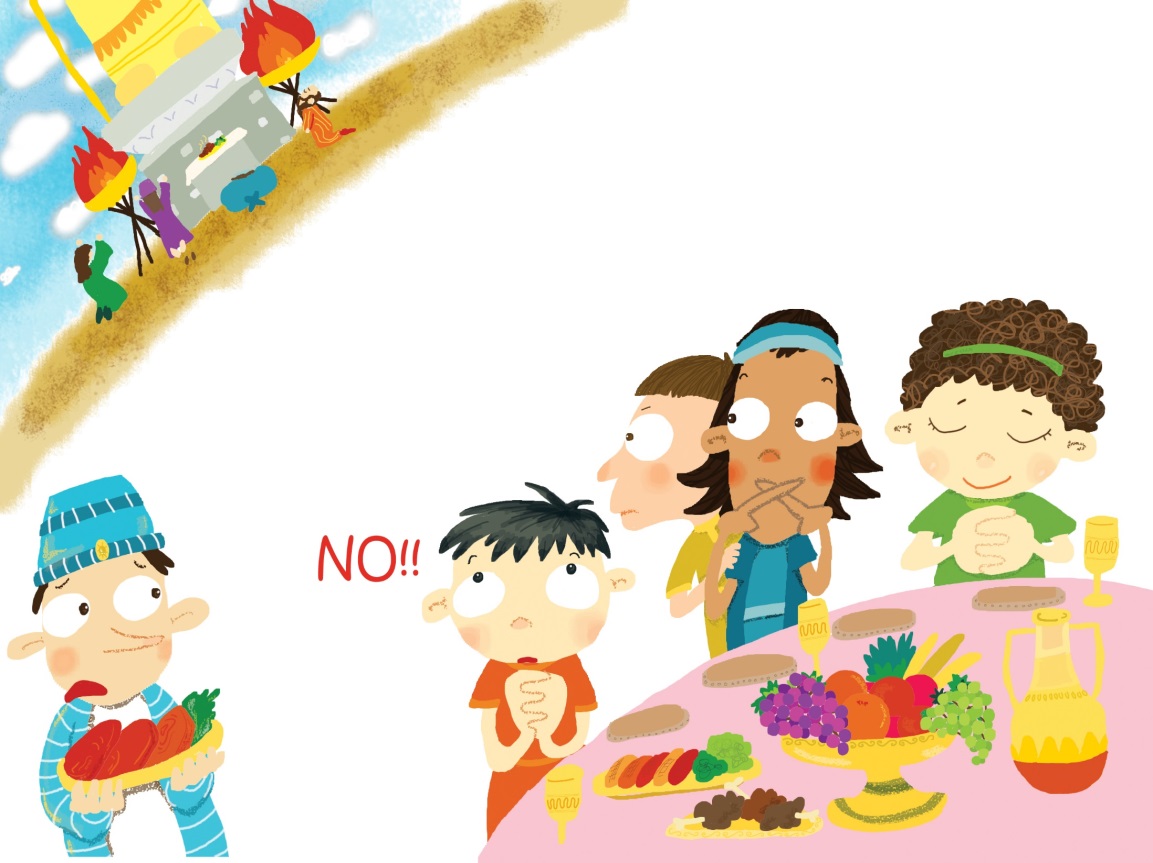 ダニエル 
1:8-9
CVDIP
CVDIP
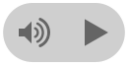 1. わざわい　じだい
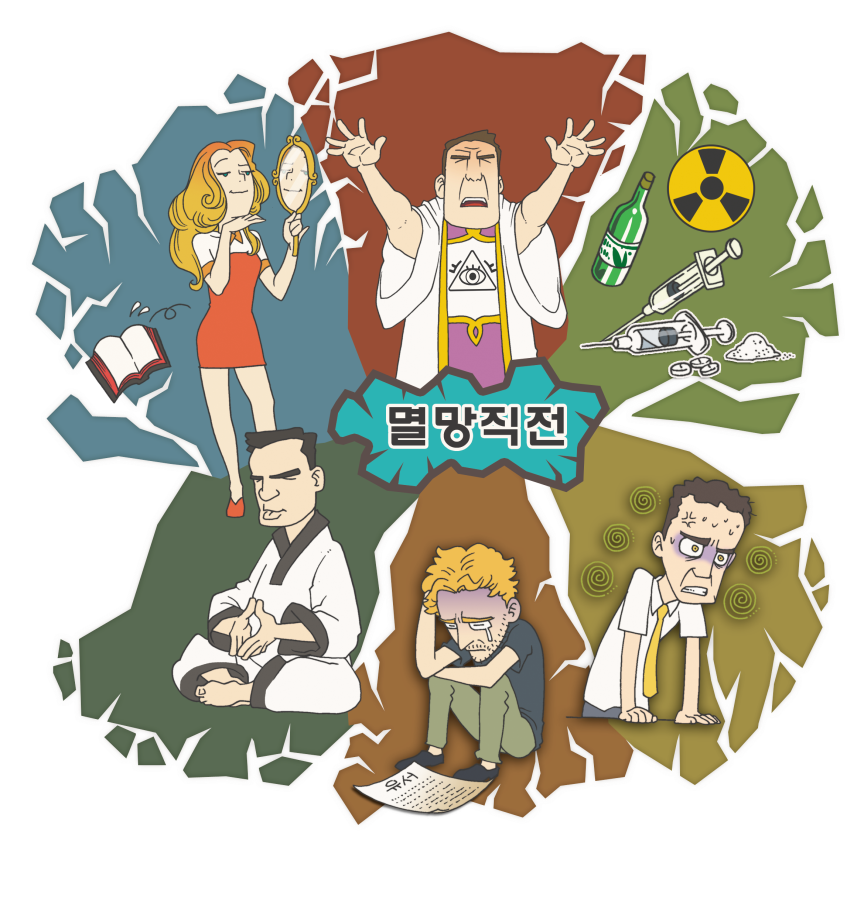 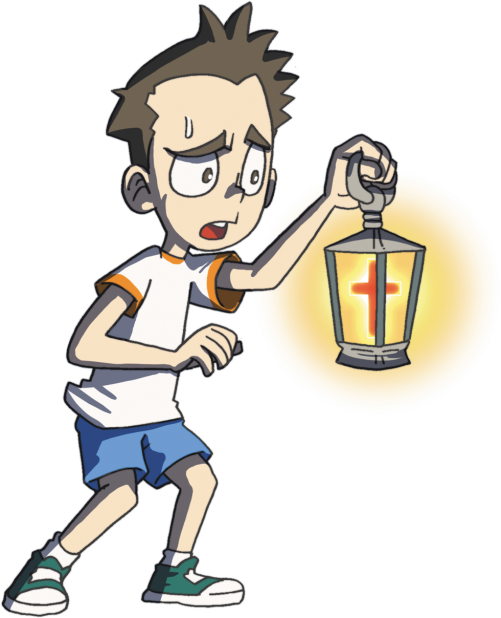 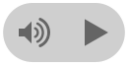 かみさまを　しらない　じだい
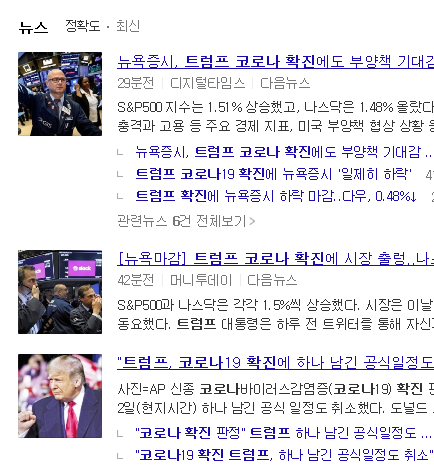 コロナによる　えいきょう
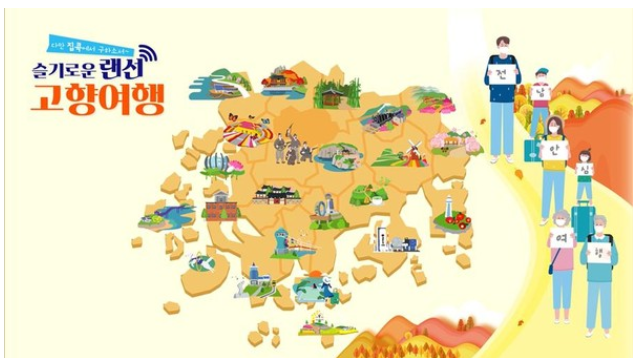 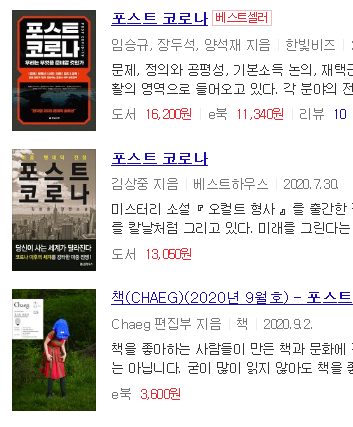 [Speaker Notes: 이미지출처 : https://search.daum.net/search?w=tot&q=%ED%8A%B8%EB%9F%BC%ED%94%84+%EC%BD%94%EB%A1%9C%EB%82%98+%ED%99%95%EC%A7%84&DA=NPI&rtmaxcoll=NNS
이미지출처 : https://search.daum.net/search?nil_suggest=btn&DA=MEK&w=tot&q=%ED%8F%AC%EC%8A%A4%ED%8A%B8+%EC%BD%94%EB%A1%9C%EB%82%98
이미지 출처 : http://www.aitimes.com/news/articleView.html?idxno=132550]
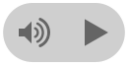 かみさまを　はなれた　じだい
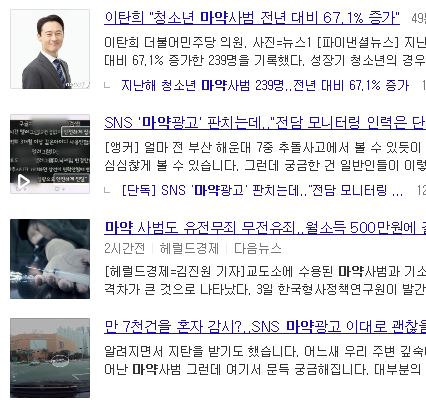 ネットいぞん　　　　　　　　　　うつびょう
https://search.daum.net/search?nil_suggest=btn&w=tot&DA=SBC&q=%EB%89%B4%EC%97%90%EC%9D%B4%EC%A7%80
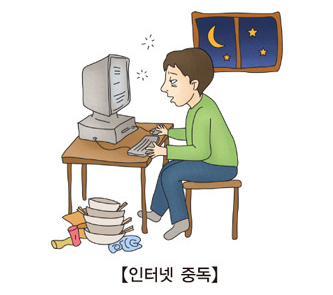 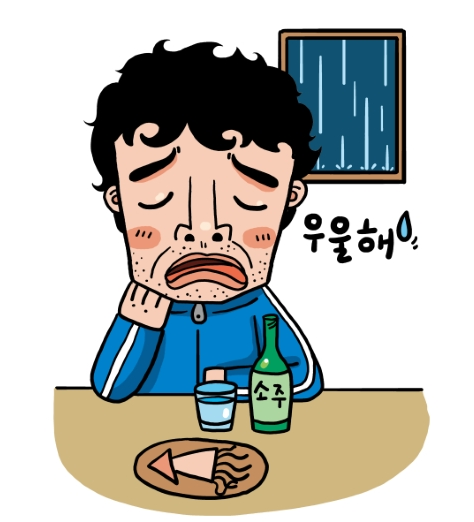 [Speaker Notes: 이미지 출처 : https://search.daum.net/search?nil_suggest=btn&w=tot&DA=SBC&q=%EB%A7%88%EC%95%BD
이미지 출처 : https://100.daum.net/encyclopedia/view/35XXXH003131
이미지 출처 : https://www.hidoc.co.kr/healthstory/news/C0000117681]
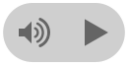 かみさまを　まちがって
しんじる　じだい
フリーメイソン
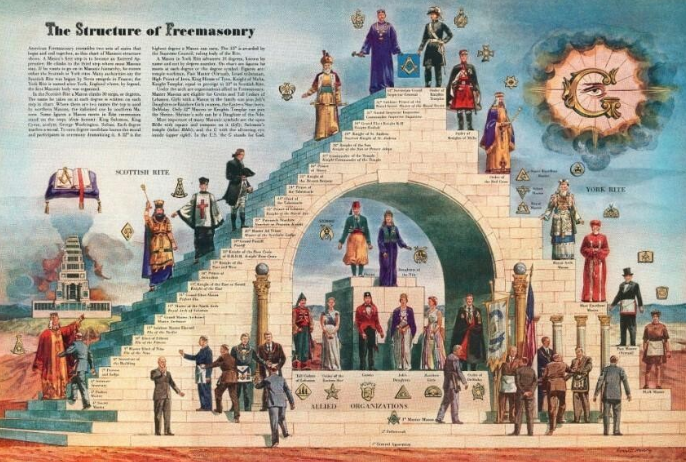 [Speaker Notes: 이미지 출처 : https://blog.naver.com/shinceo7014/222081777658]
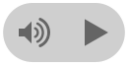 2. ほりょじだい
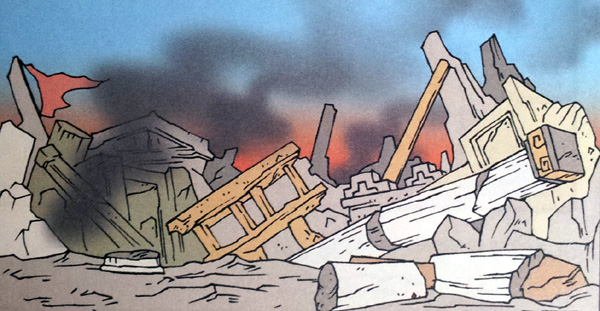 しんでん　はかい
ゼデキヤおう
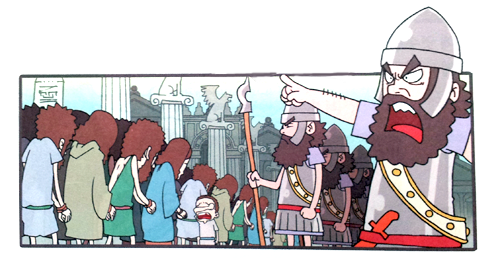 ほりょに　なった　　
　　　　ひとびと
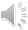 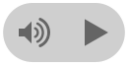 3. Remnant じだい
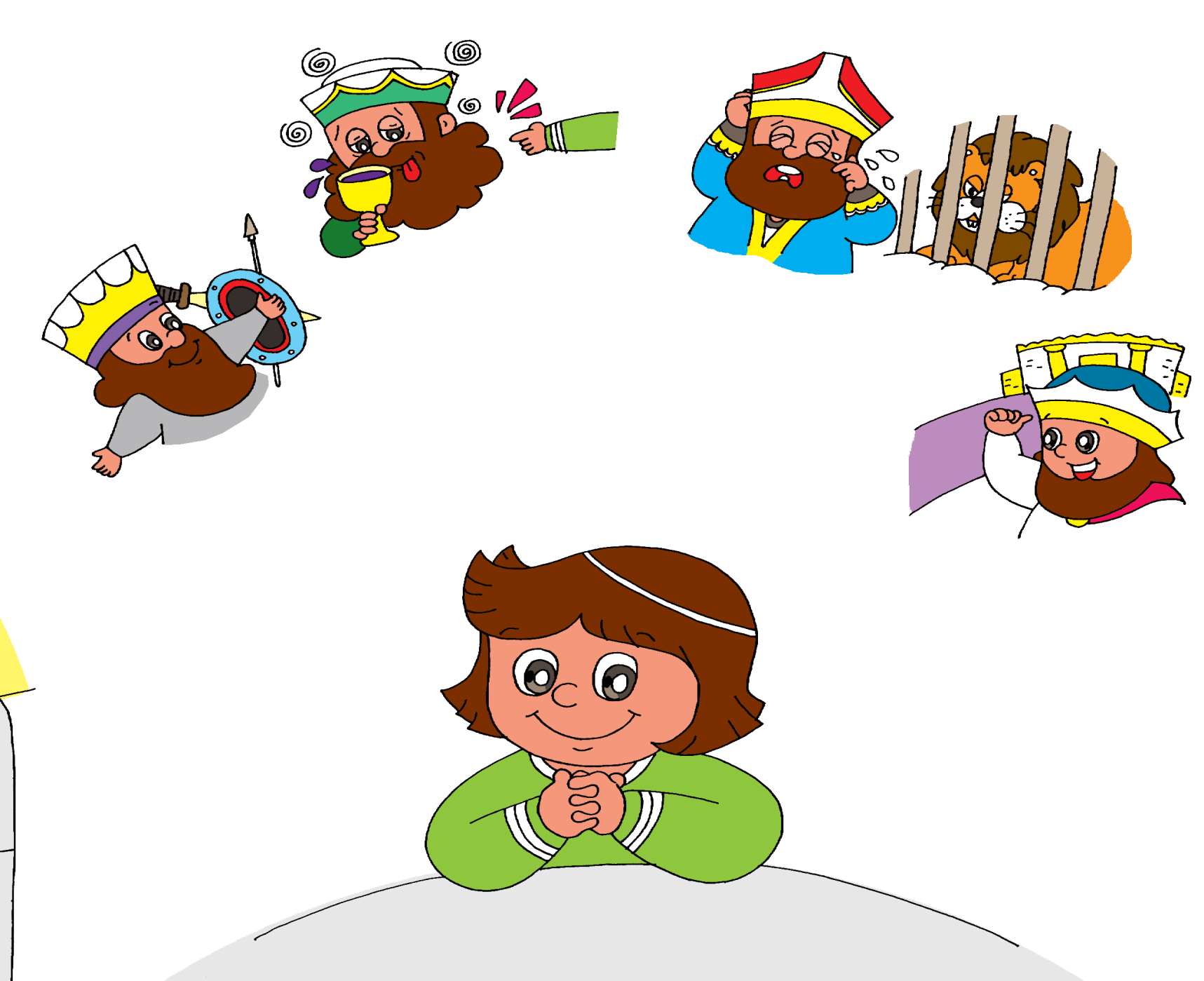 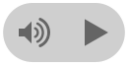 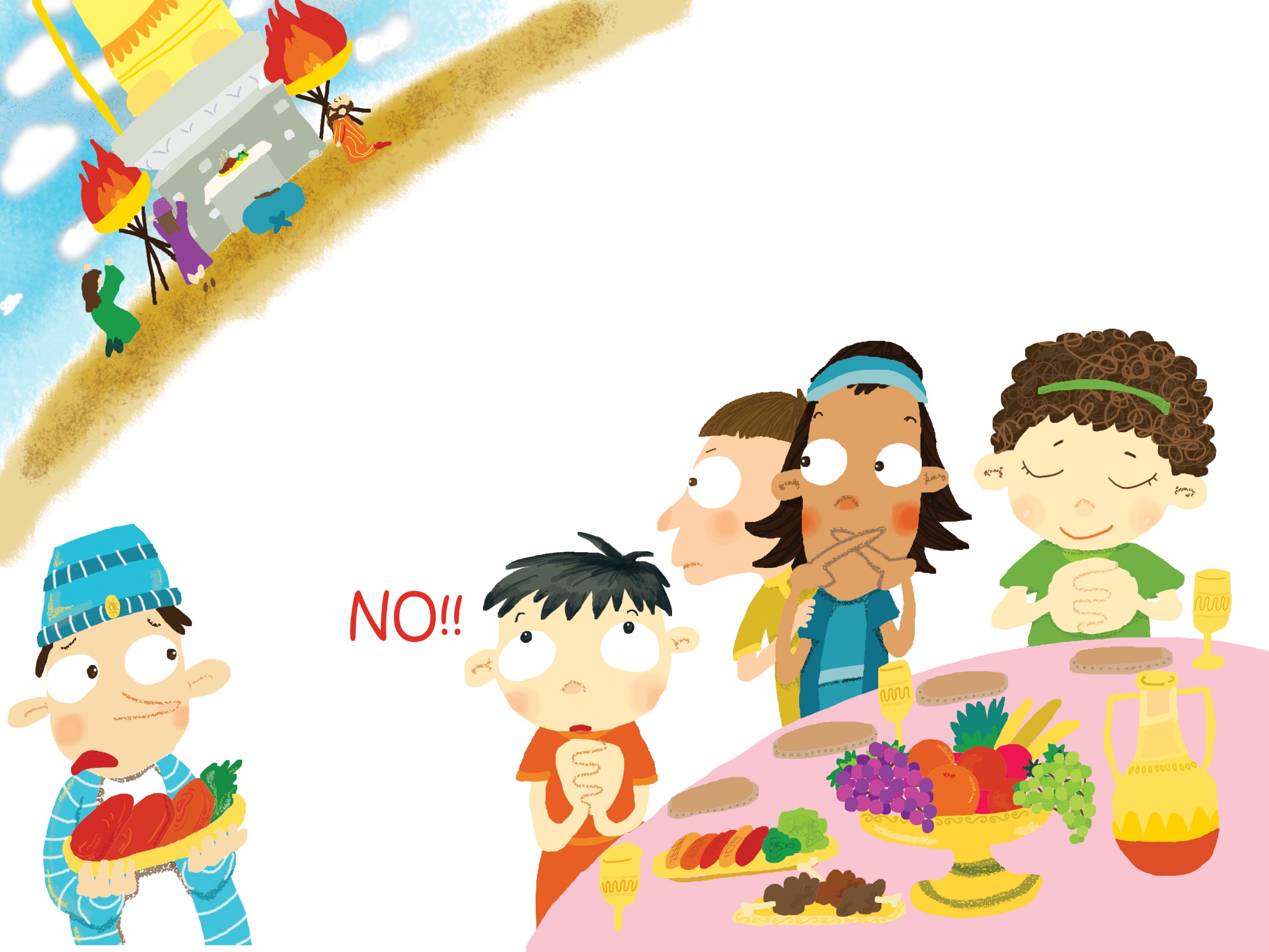 を
し
て
こく　いん　し　よう
フォーラム
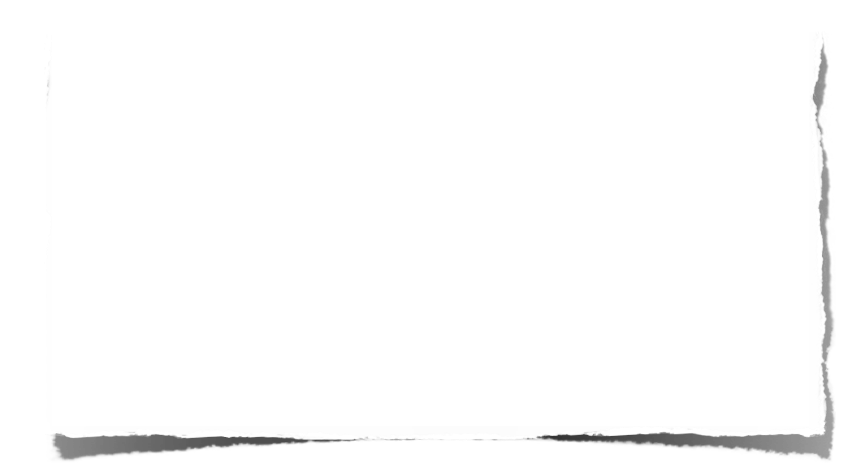 みことばの　なかで 　いちばん　こころに　のこった　
ことを フォーラムしよう
あゆんできた　３０ねんの　はじまり
－　こころを　さだめた　Remnantに　ついて　
フォーラムしよう
こんしゅう　じっせん　することを　フォーラムしよう